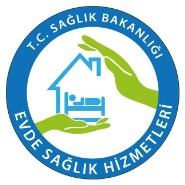 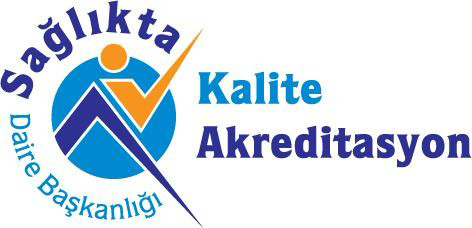 SAĞLIKTA KALİTE STANDARTLARI( SKS )EVDE SAĞLIK
İLAÇ GÜVENLİĞİ
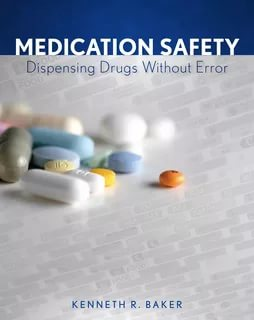 İLAÇ GÜVENLİĞİ
Hastaların tedavisinde kullanılacak olan tüm ilaçların temininden saklanmasına, order edilmesinden transferine,uygulanmasından sonraki izlemine kadar güvenli kullanımını sağlamak amacıyla yapılan düzenlemelerdir.İlaç güvenliği uygulamaları sadece hastanın hayati tehlikesini önlemek için değil,çalışan güvenliği için de zorunlu bir prosedürdür.
Bu sistemde ana hedef bireyler değil sistemdir. 
Olayın sorumluları değil, sistemin kendisi odak noktasıdır. 
Gerekli düzenlemeler kişiler üzerinden değil, sistem üzerinden yürütülmelidir
İLAÇ GÜVENLİĞİ
ADVERS ETKİ NEDİR?

Bir beşeri tıbbi ürünün hastalıktan korunma,bir hastalığın teşhis yada tedavisi,veya bir fizyolojik fonksiyonun iyileştirilmesi,düzeltilmesi amacıyla kabul edilen normal dozlarda kullanımında ortaya çıkan zararlı, amaçlanmamış etkiyi ifade eder.
İLAÇ GÜVENLİĞİ
SORUMLULAR  
Doktorlar
Hemşireler
Eczacılar ve eczacı kalfaları
Hastabakıcılar
Hasta ve Hasta Yakınları
İLAÇ GÜVENLİĞİ
Sağlık Bakanlığı 2012 verilerine göre ilaç güvenliği ile ilgili hatalar,tüm tıbbi hataların  % 18-22 sini kapsar.
       Yapılan çalışmalarda en çok doktor istemlerinde hata görülürken en büyük zararın ise uygulama sırasında yapılan hatalardan  kaynaklandığı görülmüştür
İLAÇ GÜVENLİĞİ
İLAÇ GÜVENLİĞİ
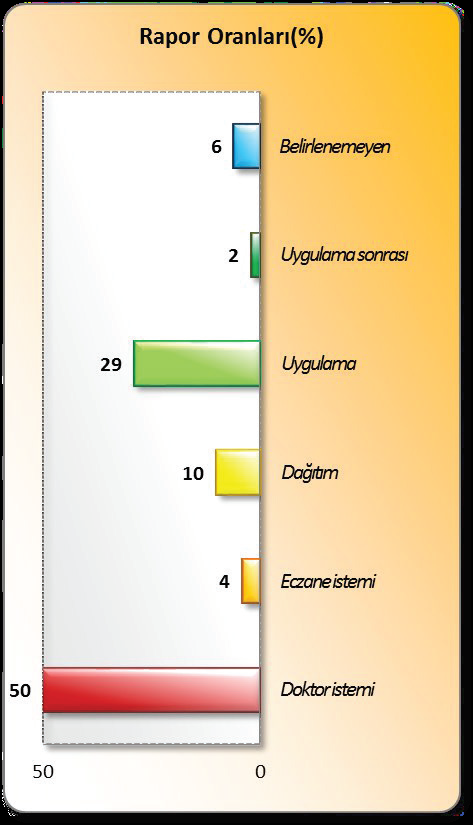 İLAÇ GÜVENLİĞİ
İlaç Güvenliğinde En Sık Rastlanılan  Sorunlar;
İlaçla ilgili bilgi yetersizliği
Hasta ile ilgili bilgi eksikliği
Kurallara riayet edilmemesi
Unutkanlık, yorgunluk,dikkatsizlik
Yazım hataları
İLAÇ GÜVENLİĞİ
İlaç Güvenliğinde En Sık Rastlanılan  Sorunlar;
Verilecek ilacın doğrulanmasında hatalar
İnfüzyon pompalarına bağlı hatalar
Hazırlama hataları
Standardizasyon olmayışı
İlaç bulundurma sıkıntılarıdır.
İLAÇ GÜVENLİĞİ
Sonuçları Ağır Medikasyon Hatalarına Neden Olan İlaçlar;
İnsülin
Morphine
Heparin
Fentanyl (güçlü ağrı kesici)
Hydromorphone
Warfarin (pıhtılaşmayı önler,Coumadin gibi)
İLAÇ GÜVENLİĞİ
Sonuçları Ağır Medikasyon Hatalarına Neden Olan İlaçlar;
Potassium Chloride
Vancomycin  (güçlü antibiyotik)
Enoxaparin (pıhtılaşmayı önler,Clexane,Oksapar gibi)
İLAÇ GÜVENLİĞİ
Sonuçları Ağır Medikasyon Hatalarına Neden Olan İlaçlar;
Metoprolol Tartrate (ht tedavisinde kullanılır,Beloc gibi)
Furosemide (Diüretik ilaç,Desal,Lasix,Ürever gibi)
Methylprednisolone (Kortikosteroid dir,Prednol gibi)
Meperidine (güçlü analjezik,Aldolan gibi)dir.
İLAÇ GÜVENLİĞİ
İlaç Uygulamalarında Sağlık Personelinin Sorumlulukları;
İlacı hazırlarken tüm dikkatini bu işe vermeli,dikkatli hazırlamalı
Tüm ilaç uygulamalarından önce ve sonra eller mutlaka yıkanmalı
İlaçlar hastanın yanında bırakılmamalı
8+1 doğru ilkesini bilmeli ve bu ilkelere uymalı
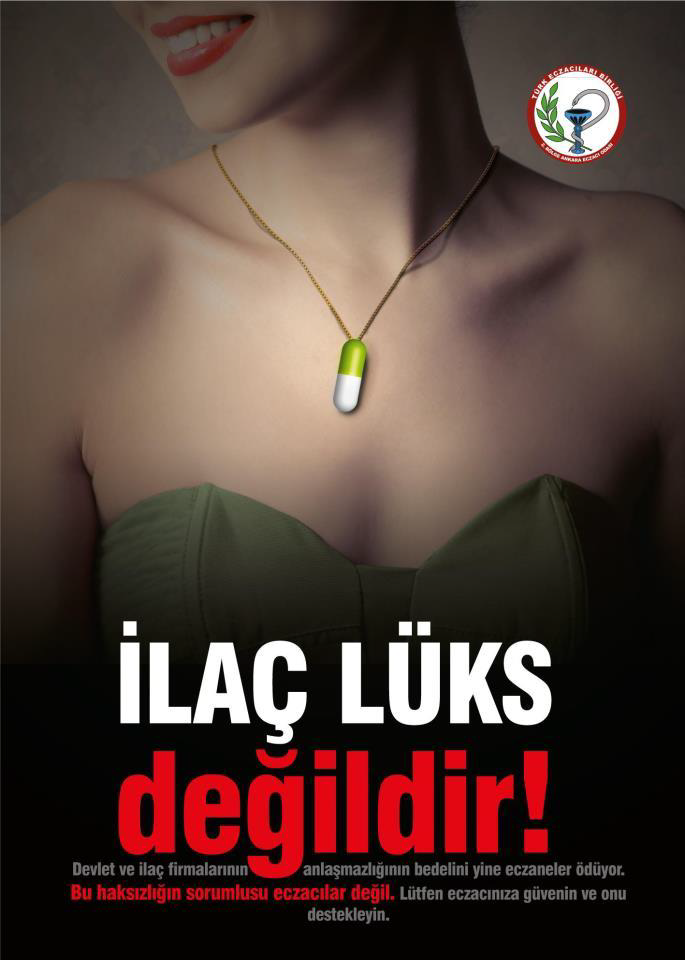 İLAÇ GÜVENLİĞİ
İLAÇ GÜVENLİĞİ
İlaç Uygulamalarında  8+1 Doğru;
1-Doğru İlaç
2-Doğru Doz
3-Doğru Hasta
4-Doğru Zaman
İLAÇ GÜVENLİĞİ
İlaç Uygulamalarında  8+1 Doğru;
5-Doğru Yol
6-Doğru İlaç Şekli
7-Doğru form-Doğru kayıt
8-Doğru Etki
9-Doğru Veriliş Süresi dir
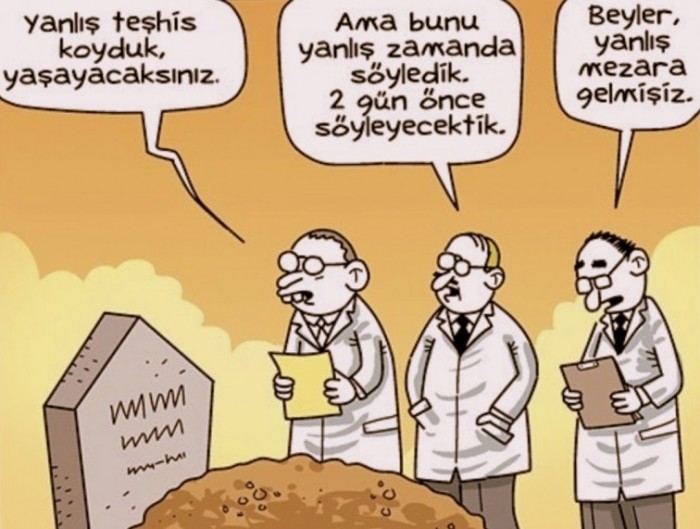 İLAÇ GÜVENLİĞİ
İLAÇ GÜVENLİĞİ
İlaç Uygulamalarında Sağlık Personelinin Sorumlulukları;
Sağlık Personeli hastaya ilaç uygulamadan önce alerjisinin olup olmadığını sormalı
İlaç uygulaması hakkında hastayı bilgilendirmeli
İlacı hazırlayan personel, uygulamayı da kendisi yapmalıdır
Hastaya uygun pozisyon vermeli ve ilacın etki süresini bilmelidir.
İLAÇ GÜVENLİĞİ
İlaç Uygulamalarında Sağlık Personelinin Sorumlulukları;
Aşılar ve serumlar mutlaka buzdolabında saklanmalıdır.
Tarihi geçen,rengi kokusu,görünümü değişen ilaçlar kullanılmamalıdır.
Verilen ilacın etkisi hastanın yaşına,ilacın dozuna,ilacın uygulandığı yola göre değişir.Sağlık Personeli bunu bilmelidir.
İLAÇ GÜVENLİĞİ
İlaç Uygulamalarında Sağlık Personelinin Sorumlulukları;
 Göz damlaları,pomat ve şurup gibi ilaçlar açıldıktan sonra 15 gün içinde tüketilmelidir.Buna dikkat edilmeli.
 Heparin,insülin gibi ilaçların açılış tarihi ve saati üzerinde yazılı olmalıdır.İlacın ağzı dezenfekte bir materyalle kapalı olmalıdır.
İLAÇ GÜVENLİĞİ
İlaç Uygulamalarında Sağlık Personelinin Sorumlulukları;
Order edilmemiş ilaçlar hiçbir şekilde uygulanmaz.
Orderlarda Kullanımı Sakıncalı Kısaltmalar kullanılmaz.
   4/h = 4 saat?
    4/h = 4 hafta?? gibi.
İLAÇ GÜVENLİĞİ
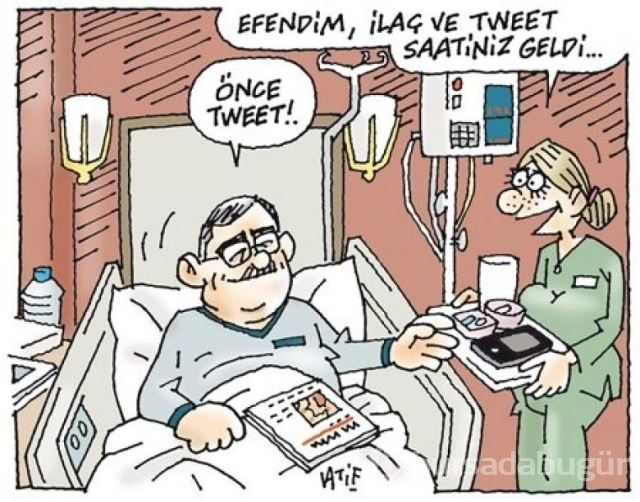 İLAÇ GÜVENLİĞİ
İlaçların Emilim Hızları;
 Deriden                  Değişir
 Ağızdan                   30-90 dk.
 Rektal                     5-30 dk.
 Damar yolu                 30-60 saniye
İLAÇ GÜVENLİĞİ
İlaçların Emilim Hızları;
 Cilt altı                 15-30 dk.
 Kas içi                   10-20 dk.
 Dilaltı tb.             3-5 dk.
 Endotrakeal             3 dk.
 İnhalasyon                 3 dk
İLAÇ GÜVENLİĞİ
Doktor Tarafından Verilen Yazılı İstemde Bulunması Gerekenler;
 Hastanın adı soyadı
 İlaç isteminin tarihi ve zamanı
 Uygulanacak ilacın tam adı
 İlacın dozu
İLAÇ GÜVENLİĞİ
Doktor Tarafından Verilen Yazılı İstemde Bulunması Gerekenler;
İlacın hangi yoldan uygulanacağı
İlacın uygulanma sıklığı
Uygulama zamanı
Veriliş süresi
İstemi yapan doktorun bilgileri(adı,diploma nosu ve imzası bulunmalıdır.
İLAÇ GÜVENLİĞİ
İlaç Hatalarını Önlemek İçin Neler Yapılabilir ???
İstemin doğru okunduğundan emin olunmalı
Hastanın hangi ilaçlara alerjisi olduğu bilinmeli
İlaç uygulamalarında 8+1 ilkesine dikkat edilmeli
İlacın etkileri bilinmeli
İşlem yaptığımız ve hastada gözlemlediğimiz her şeyi kaydetmemiz gerekir.
AKILCI İLAÇ KULLANIMI
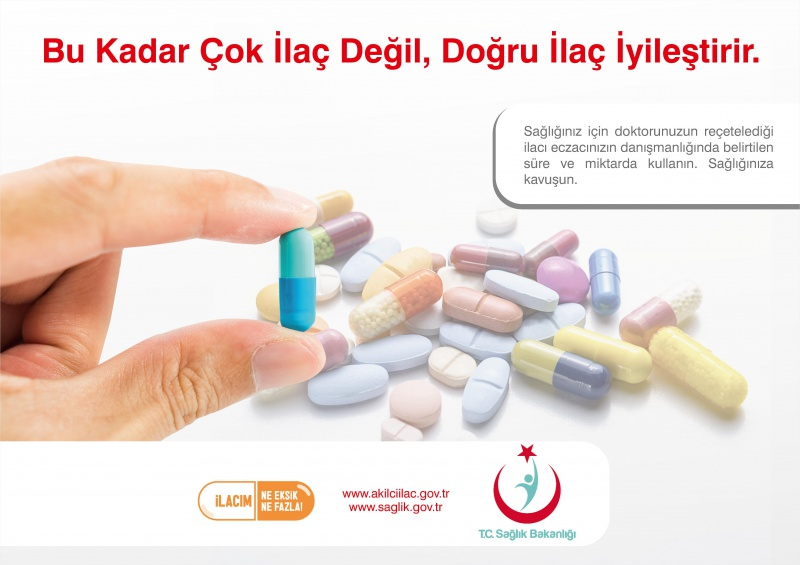 AKILCI  İLAÇ KULLANIMI
AKILCI  İLAÇ KULLANIMI
DSÖ’nün tahminlerine göre ilaçların %50 sinden fazlası uygun olmayan şekilde reçetelenmekte, dağıtılmakta veya satılmaktadır.
Tüm hastaların  yarısı  da ilaçlarını doğru şekilde kullanmamaktadır.
Akılcı ilaç  kullanımı ilk kez 1985 yılında DSÖ tarafından yapılmıştır.
AKILCI  İLAÇ KULLANIMI
Akılcı İlaç Kullanımının Temel İlkeleri
Hasta sorununun tanımlanması, iyi bir anamnez  alınması, tedavi amaçlarının belirlenmesi
İlaç tedavisi gerekli mi ? Sorusunu sormak
Hastanın kullandığı diğer ilaçları ve alışkanlıklarını sorgulamak
Etkili kişisel ilacı seçmektir.
AKILCI  İLAÇ KULLANIMI
İlaç Seçiminde Dikkat Edilecek Unsurlar;
Hastanın yaşı,kilosu,ilaca toleransı,cinsiyeti zaman ve doz süresini hesaplarken göz ardı edilmemelidir.
Güvenlilik(yan etkileri,ilaç etkileşimi,güvenli doz aralığının geniş olması)
Uygunluk (kontrendikasyonları,saklama ve kullanım kolaylığı)
AKILCI  İLAÇ KULLANIMI
İlaç Seçiminde Dikkat Edilecek Unsurlar;
Tedavi maliyeti açısından en uygun ilaç seçilmelidir.
Düzenli olarak tedavi gözden geçirilmeli gereksiz ilaçlar tedaviden çıkarılmalıdır
Hastanın tedaviye uyumu artırılmalıdır.
Hasta ve hekim arasında iyi bir iletişim olmalıdır.
AKILCI  İLAÇ KULLANIMI
AKILCI İLAÇ KULLANIMI, bir hastalığın önlenmesi, kontrol altına alınması veya tedavi edilmesi için bir ilacın kullanılmadan önce MUTLAKA 5 YÖNDEN DOĞRU olduğundan emin olmaktır.
AKILCI  İLAÇ KULLANIMI
Doğru İlaç
Doğru Kişi
Doğru Miktarda
Doğru Zamanda
Doğru Şekilde (yutma,çiğneme gibi)
AKILCI  İLAÇ KULLANIMI
İlaç hekim önerisine göre kullanılmalı
İlacın nasıl kullanılacağı ve saklanacağı tam olarak öğrenilmeli
Dalgınlıkla ilacın alınması unutulduysa hatırlatma için bazı düzenlemeler yapılabilir.
Hekim ile görüşüldüğünde en son kullanılan ilaçlar belirtilmeli.
AKILCI  İLAÇ KULLANIMI
Bünyedeki allerjik durumlar sağlık personeline bildirilmeli
İlacın yan etkileri konusunda hekim ve eczacıdan bilgi alınmalı
İlaç kullanımı yarıda kesilmemeli
İlaç kullanırken alkol alınmamalı
AKILCI  İLAÇ KULLANIMI
İlaçlar ev ortamında çocukların ulaşamayacağı yerde muhafaza edilmeli
Son kullanım tarihi geçmiş  olan ilaçlar kesinlikle kullanılmamalıdır.
   Komşunuza iyi gelen bir ilacın size zarar verebileceğini unutmayınız.
AKILCI  İLAÇ KULLANIMI
Akılcı Olmayan İlaç Kullanımında Çıkan Sonuçlar     Nelerdir ?
Hastanın tedavisinde yetersiz kalınması,tedaviye olan güvenin azalması
İstenmeyen etki riskinde artış
İlaç etkileşmeleri olasılığında artış
Gereksiz tedavi maliyeti
AKILCI  İLAÇ KULLANIMI
Akılcı Olmayan İlaç Kullanımında Çıkan Sonuçlar Nelerdir ?
İlaç tedavi kalitesinin düşmesi ve sonuç olarak hasta sayısı ve ölüm oranının artması
İlaçlara karşı direnç gelişmesi
Yan etki riskinin artması
Hastaların ilaç bağımlısı olmasıdır.
AKILCI  İLAÇ KULLANIMI
İlaç kullanımı denildiğinde dört unsur;
 Hasta-Hasta Yakını
Hekim
Eczacı
Sağlık Personeli
 söz konusudur.Bu dört unsurun sürekli eğitimi,bilgilerinin güncellenmesi akılcı ilaç kullanımında önemli faktördür.
AKILCI  İLAÇ KULLANIMI
BURSA İL SAĞLIK        MÜDÜRLÜĞÜ 
ESH KALİTE YÖNETİMİ